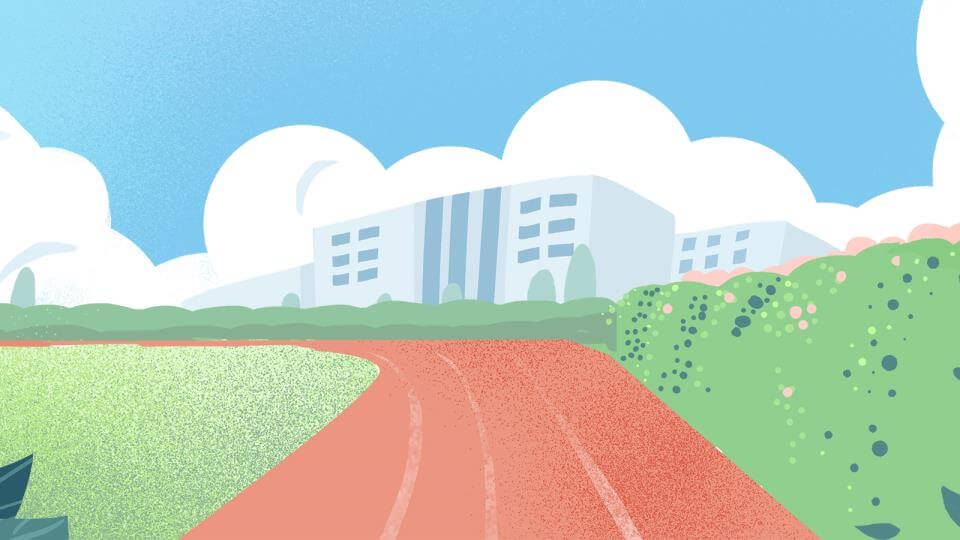 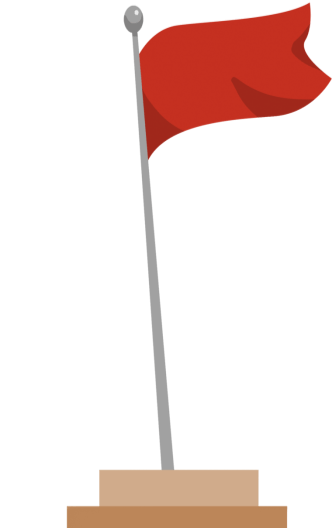 红领巾心向党
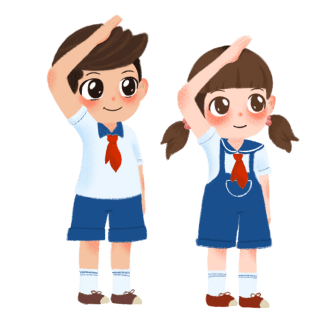 红领巾心向党争做新时代好队员
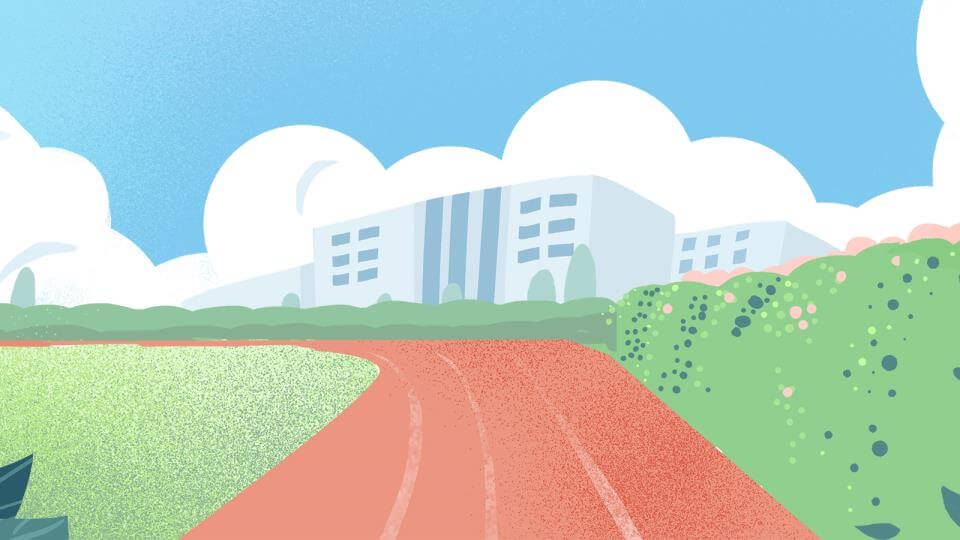 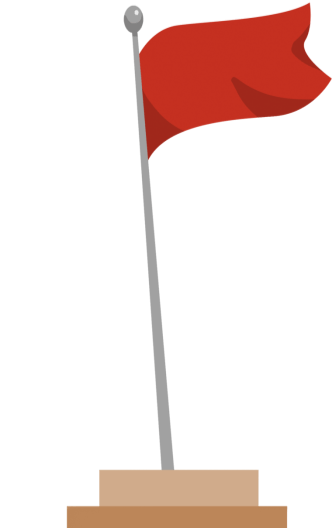 红领巾心向党
争做新时代好队员
红领巾知识竞答
01
02
03
目录
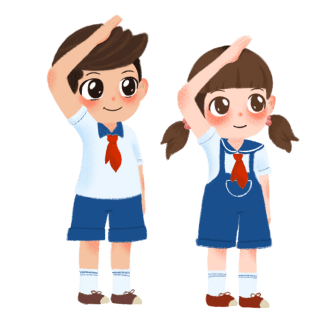 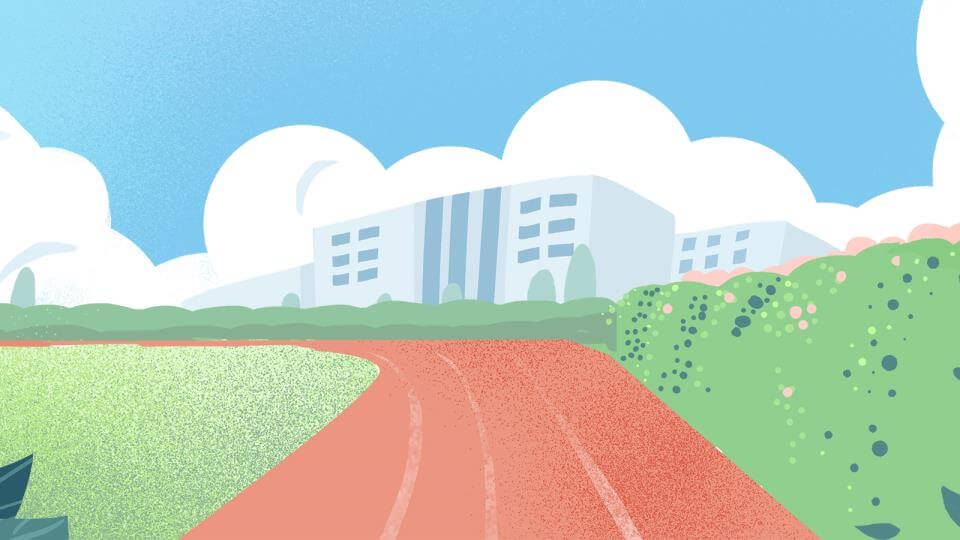 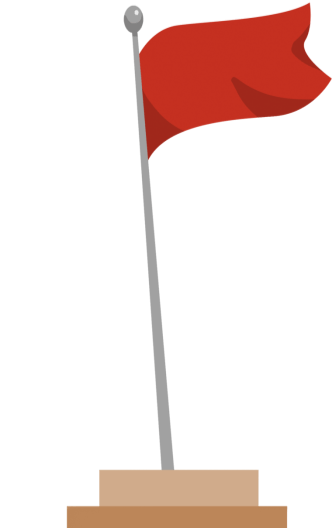 第一部分
红领巾心向党
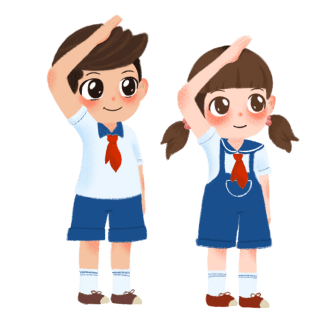 https://www.ypppt.com/
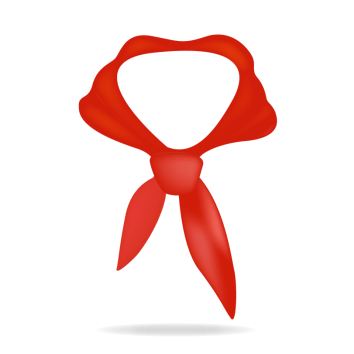 红领巾少先队员的标志，是红旗的一角她承载了我们伟大祖国革命先辈的崇高理想，红领巾心向党是我们每个少先队员都应该做到的事情，我们应该热爱祖国热爱党！
青少年是国家的希望，民族的未来。习总书记曾说过“中华民族伟大复兴的中国梦终将在一代代青年的接力奋斗中变为现实”广大青少年生逢其时，也重任在肩
新青少年应乘着新时代的东风，勇敢追梦，勤于圆梦，为提高社会文明程度做出自己的努力，为实现中华民族伟大复兴的中国梦而不懈努力！红领巾心向党！
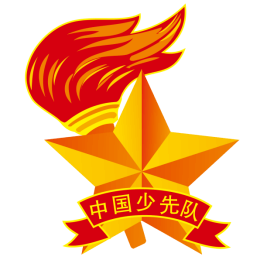 几年来，无论是在地震灾区还是在福利院，都留下了习爷爷与我们在一起的一个个温暖、感人的瞬间，更是承载着习爷爷对培养担当民族复兴大任的时代新人的殷切希望。借庆祝我们少先队建队70周年之际，就让我们一起讲一讲习爷爷对我们的教导，回顾他和我们在一起的温暖瞬间。 通过学习习爷爷说过的用词，我明白了“己所不欲，勿施于人。”
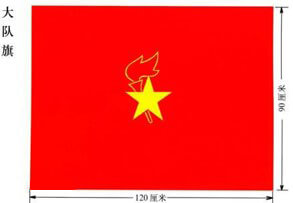 海内存知己，天涯如比邻。教导我和小伙伴的相处之道，让我做好自己，从小事出发，善于积累，“人而无信，不知其可也。”出自春秋时期《论语·为政》强调了要讲信用。
桃李不言，下自成蹊。出自西汉司马迁《史记·李将军列传》。强调只要为人真诚有良好的德行，不用自我宣介，自然会感动别人，受到人们的尊敬。我会继续学习，让典故的智慧指引我向前！
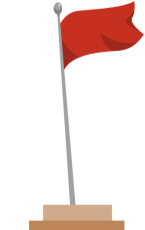 作为新时代的好队员，我们能做些什么呢？
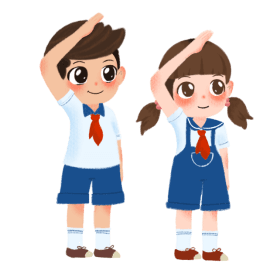 要知道
要记住
要做好
十九大精神内涵
要记住习爷爷的教导
要做好无愧的少先队员
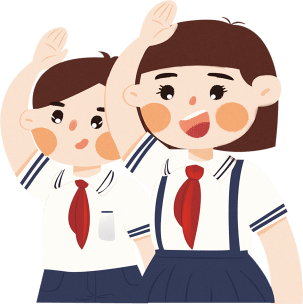 红领巾心向党
热爱党、热爱中国、热爱人民、努力成长为有知识、有品德、有作为的新一代建设者，准备为中华伟大复兴中国梦贡献力量。
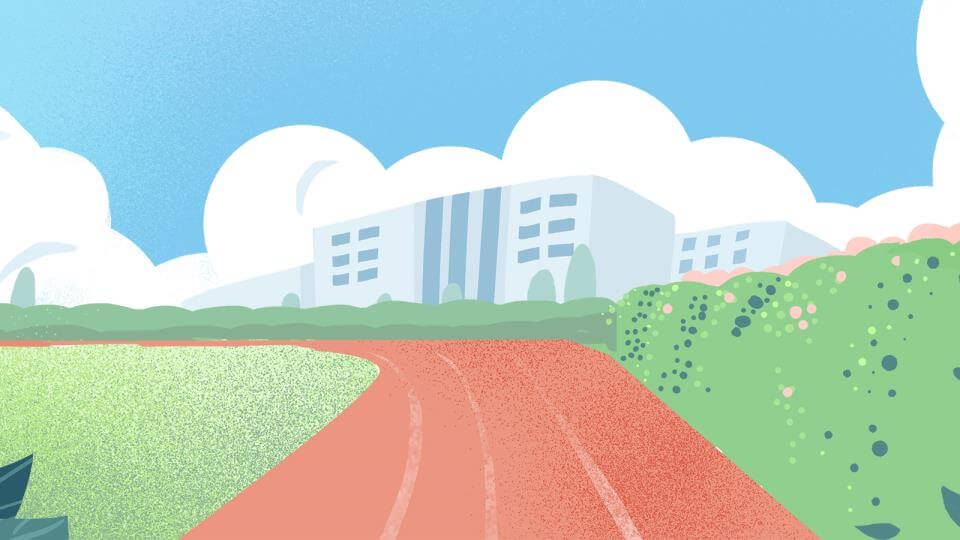 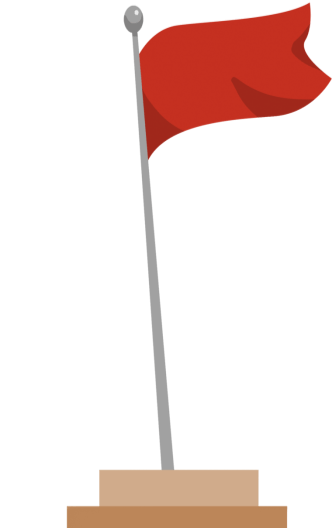 第二部分
争做新时代好队员
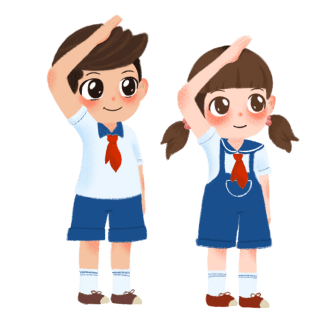 中国少年先锋队是中国共产党创立并委托共青团直接领导，伴随着中华人民共和国的成立而诞生的，是中国少年儿童的先进组织。遥望过去，少先队那辉煌的历史呈现在你我眼前。
侧耳倾听，我们可以听见抗日儿童团铿锵有力的口号：“时时刻刻准备着！”更可以听见，新中国成立以后，中国少年先锋队，我们自豪的声音：“时刻准备着，为共产主义事业而奋斗！
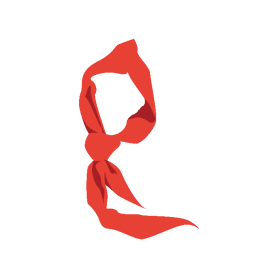 [Speaker Notes: https://www.ypppt.com/]
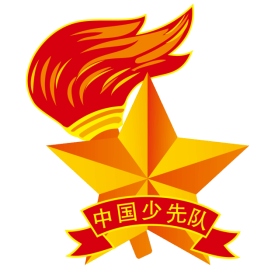 少先队员，是我们骄傲的名称。低头看，鲜艳的红领巾在胸前迎风飘扬，向那灿烂的朝霞一般耀眼，像璀璨的明珠一样夺目。那用鲜血染红的红领巾，里面蕴含着多少动人的故事！看红领巾扬起智慧的风帆，教会我们做一名优秀的少先队员。
新时代好队员的标准是什么？
知道我们的队名是：中国少年先锋队，知道五角星加火炬的红旗是我们的队旗，知道我们的标志是：红领巾。它代表红旗的一角
是革命先烈的鲜血染成，知道我们的呼号是：“准备着：为共产主义事业而奋斗！”回答：“时刻准备着！”知道我们的队礼，知道誓词是：我是中国少年先锋队队员
新时代好队员的标准是什么？
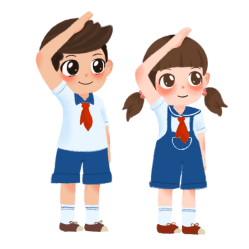 我在队旗下宣誓：我热爱中国共产党，热爱祖国，热爱人民，好好学习，好好锻炼，准备着，为共产主义事业贡献力量！知道我们队的作风是：诚实、勇敢、活泼、团结。知道我们的队歌是：《中国少年先锋队队歌》。知道“五爱”的内容是：爱祖国、爱人民、爱科学、爱劳动、爱公共财物。
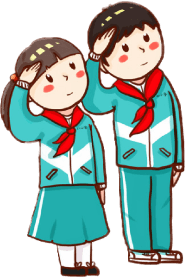 争做新时代好队员 —— 我身边的好榜样
抗战时期，生活在白洋淀的小男孩张嘎与唯一的亲人奶奶相依为命。为了掩护在家养伤的八路军侦察连长钟亮，奶奶英勇地牺牲在日军的刺刀下，而钟亮也被敌人抓走。嘎子历经艰辛，找到八路军，当上了一名小侦察员。
争做新时代好队员 —— 我身边的好榜样
竟偷偷把枪藏进了老鸦窝里没有上缴。为攻打敌人岗楼，他奉命进城侦察时被捕。当部队攻打岗楼时，他设法在里面放火，里应外合，全歼敌人，救出了老钟叔，也替奶奶报了仇战斗结束后
他配合侦察员罗金保执行任务表现得勇敢、机智但嘎子毕竟还是一个活泼、淘气的孩子他与小朋友胖墩摔跤输了还不讲道理，去堵胖墩家的烟囱。在一次战斗中，他缴获了敌人一支枪
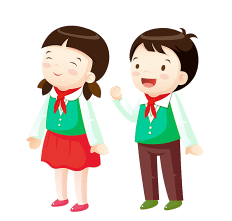 热爱学习，做知识丰富的少先队员
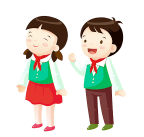 同学们，学习是我们的主要任务。珍惜时间，努力学习是我们责无旁贷的重任。无限的过去，都以现在为归宿；无限的未来，都以现在为起点。只有把握现在，才能创造出辉煌的未来。
热爱生活，做品德高尚的少先队员
高尚的品德，是人生的荣誉；是人生的财富，更是一轮光环，时刻让人生绚丽多彩。少年时代是美好人生的开端，远大的理想在这里孕育，高尚的情操在这里萌生，良好的习惯在这里养成，生命的辉煌在这里奠基。我们要从少年时代开始努力，从小学会做人，做事，养成高尚品德，塑造新世纪少先队员的光辉形象。
磨练意志，做健康乐观的少先队员
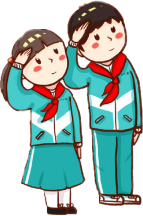 同学们，我们是新世纪的雏鹰，今天，我们磨练羽翼，练就本领；明天，我们将翱翔天际搏击长空！今天，我们生活在菁菁校园，沐浴爱的阳光雨露，明天，我们将走向社会，接受人生的挑战。
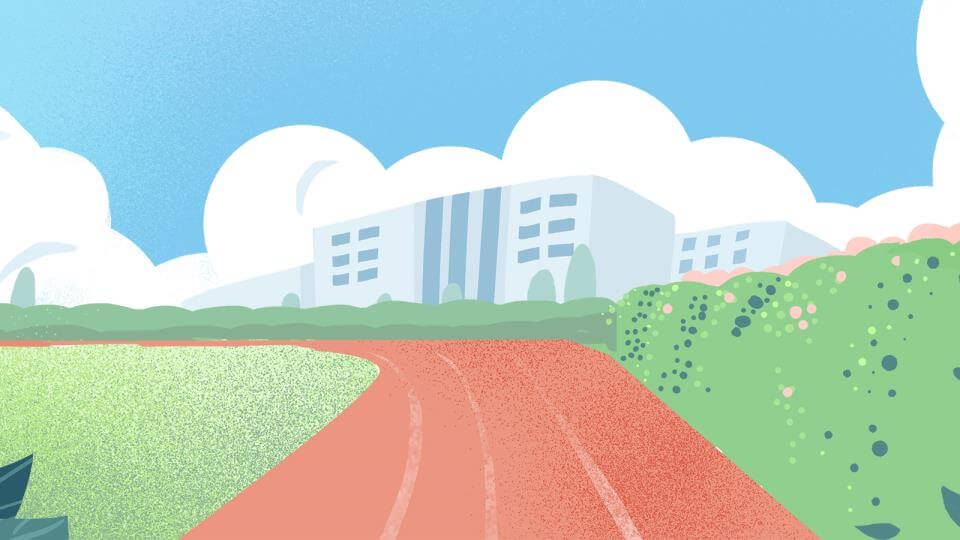 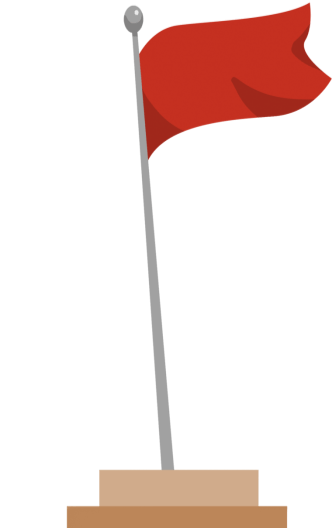 第三部分
红领巾知识竞答
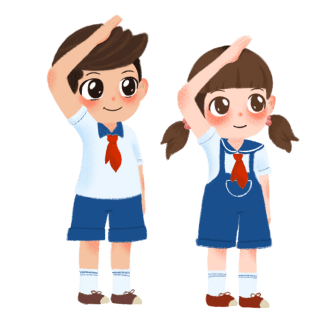 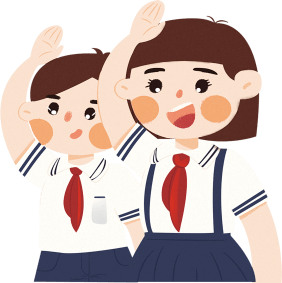 习爷爷在会见第七次少代会的代表时讲过什么话？世界上最难的事情，就是怎样做人、怎样做一个好人，我们的大朋友是谁？习近平爷爷，要知道十九大精神内涵 ，要做好无愧的少先队，要记住我们的队名，中国少年先锋队
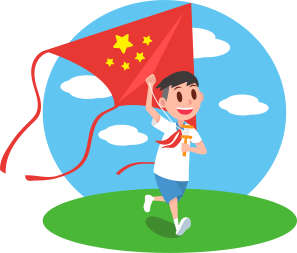 我们的呼号，热爱学习，热爱生活，磨练意志，我们队的作风，诚实、勇敢、活泼、团结，我们要怎样做才能成为优秀的少先队员呢？“准备着：为共产主义事业而奋斗！时刻准备着！
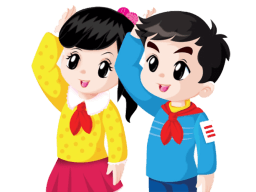 准备着为共产主义事业而奋斗，时刻准备着！
更多精品PPT资源尽在—优品PPT！
www.ypppt.com
PPT模板下载：www.ypppt.com/moban/         节日PPT模板：www.ypppt.com/jieri/
PPT背景图片：www.ypppt.com/beijing/          PPT图表下载：www.ypppt.com/tubiao/
PPT素材下载： www.ypppt.com/sucai/            PPT教程下载：www.ypppt.com/jiaocheng/
字体下载：www.ypppt.com/ziti/                       绘本故事PPT：www.ypppt.com/gushi/
PPT课件：www.ypppt.com/kejian/
[Speaker Notes: 模板来自于 优品PPT https://www.ypppt.com/]